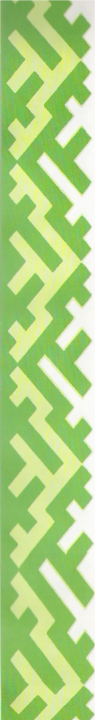 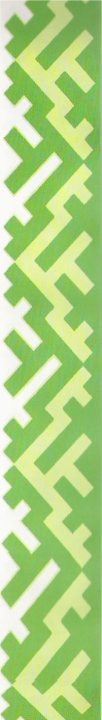 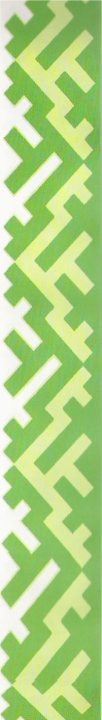 ОКТЯБРЬСКИЙ РАЙОН
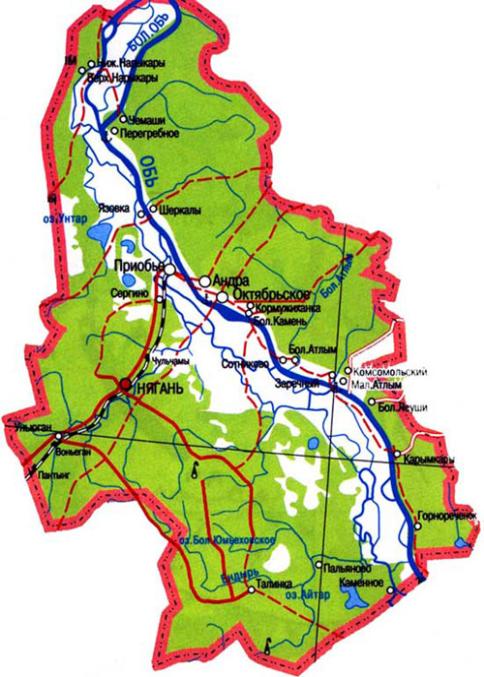 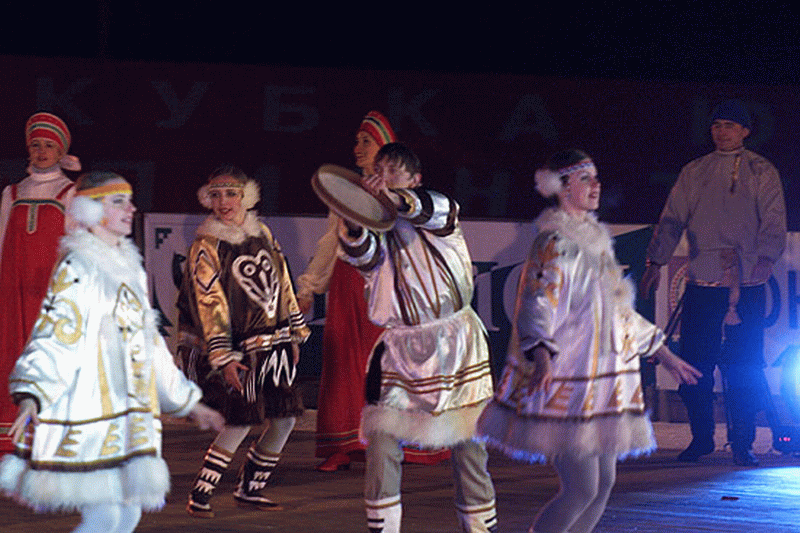 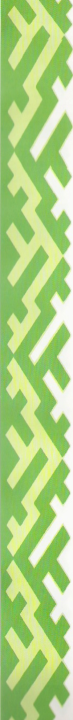 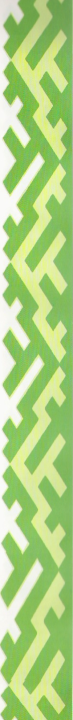 Родной  край.
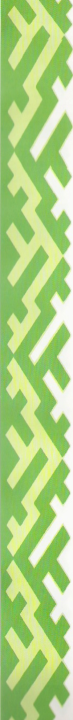 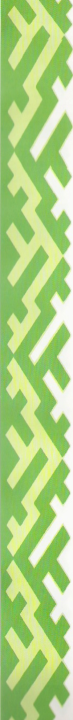 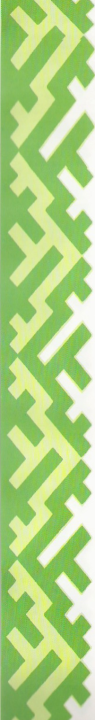 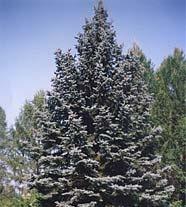 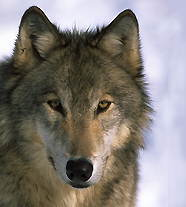 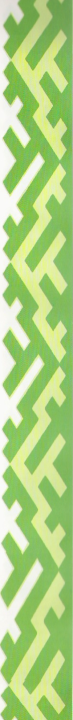 Югорский край - заветный край России,
Земля легенд и сказок старины. 
  В твои просторы, зори молодые 
   Мы с детских лет всем сердцем            влюблены.
           Как добрый друг, хозяйка той земли,
    Я вам в пути поддержку обещаю,
           И в край угорский всех вас  приглашаю.
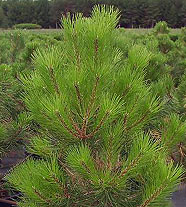 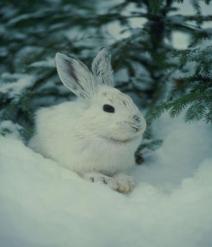 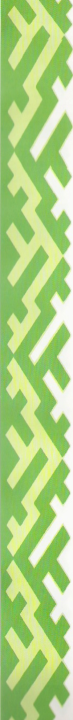 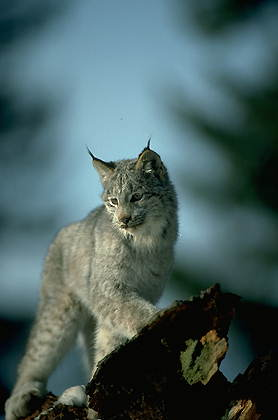 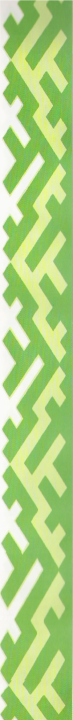 Рысь
Меньше тигра, больше кошки,
   Над ушами кисти - рожки.
   С виду кроток, но не верь:
   Страшен в жизни этот зверь.
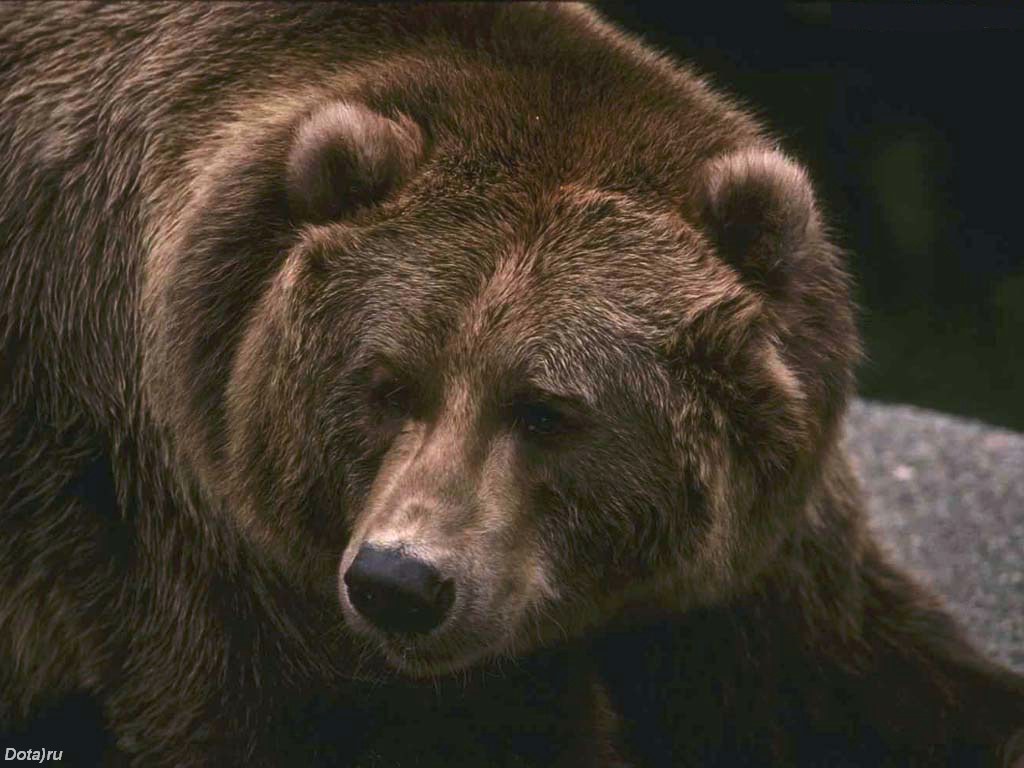 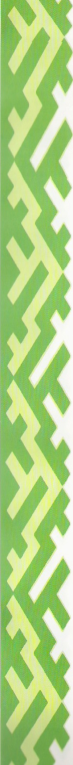 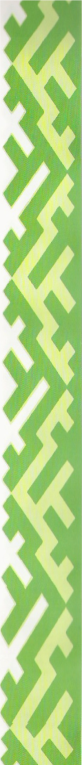 Медведь
Хозяин лесной, просыпается весной,
   А зимой под снежный вой
   Спит в избушке снеговой.
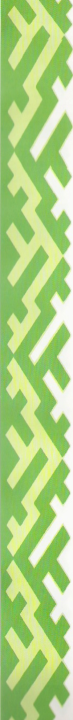 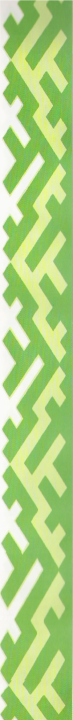 Лось
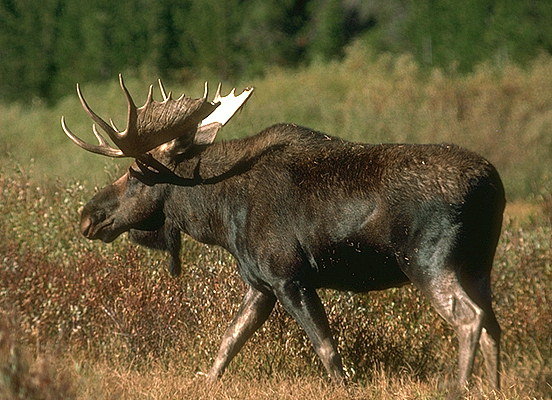 Над шапками кустарника дерево плывёт.
 На чьей же голове оно уютно так растёт?
Откроет нам поляна, лесного великана
волк
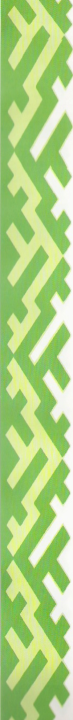 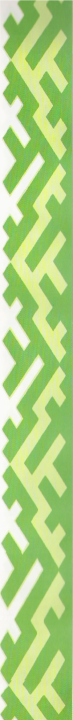 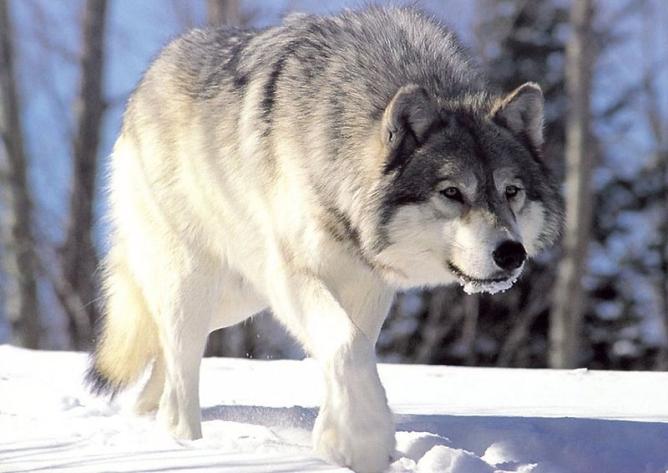 Что за зверь зимой холодной,
  Ходит в чаще злой голодный?
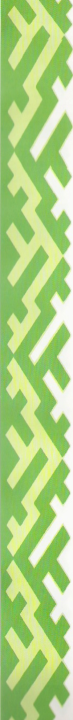 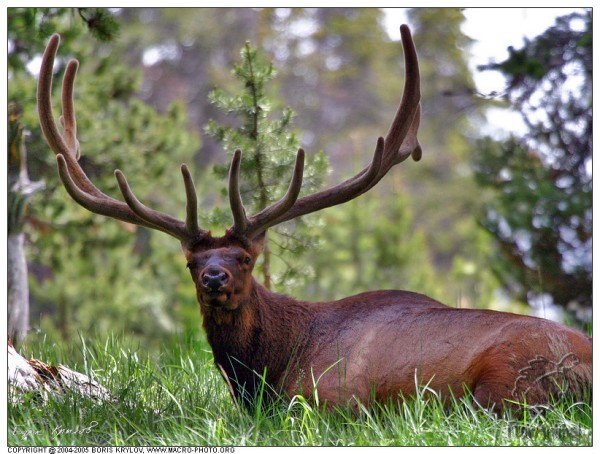 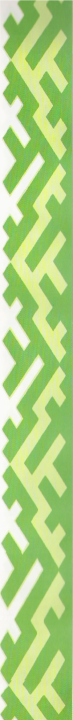 Трав копытами касаясь, ходит по лесу красавец,
Ходит смело и легко рога раскинув широко.
Кто это?
ОЛЕНЬ
Белка
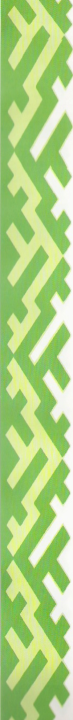 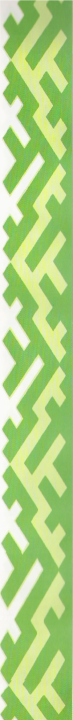 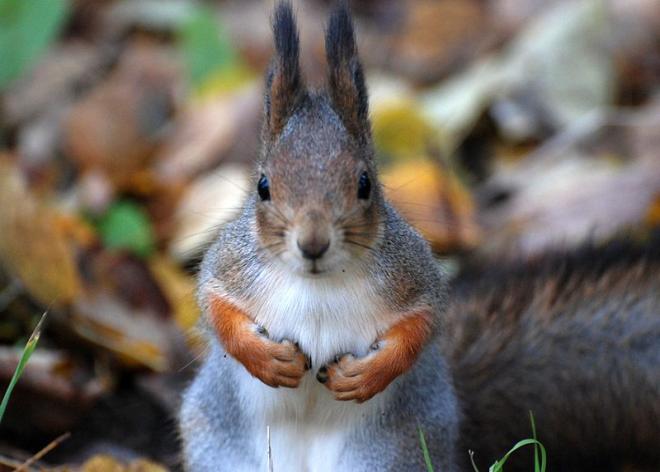 Хожу в пушистой шубе
Живу в густом лесу.
    В дупле на старом кедре
Орешки я грызу
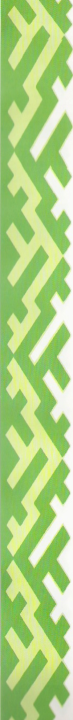 Есть в реке работники – не столяры,
 ни плотники        
 А выстроят плотину – хоть пиши картину.
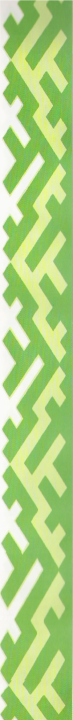 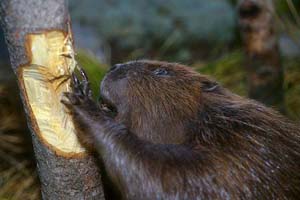 БОБР
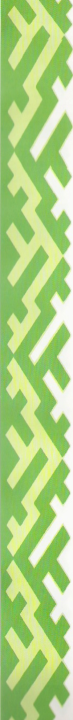 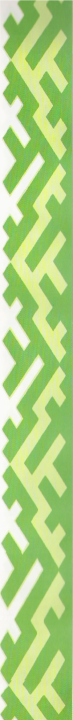 Трусоват лесной красавец.
   Догадались? Это …………
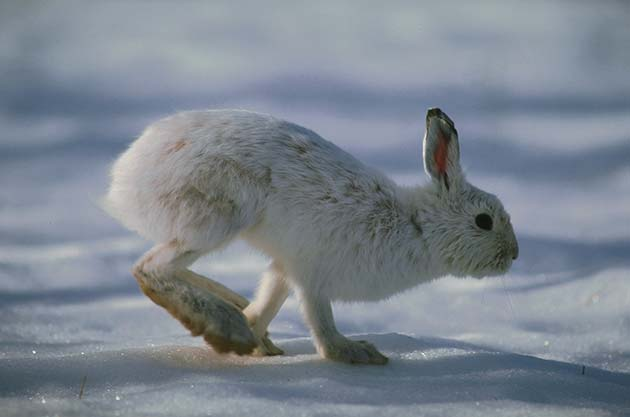 ЗАЯЦ
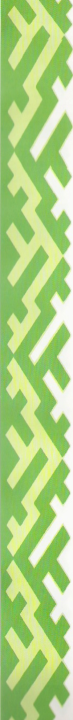 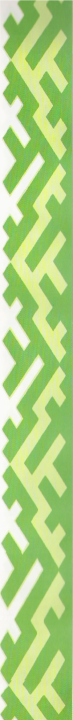 Хитрая плутовка, рыжая головка.
 Хвост пушистый, красный, ах краса!
 А зовут её ……
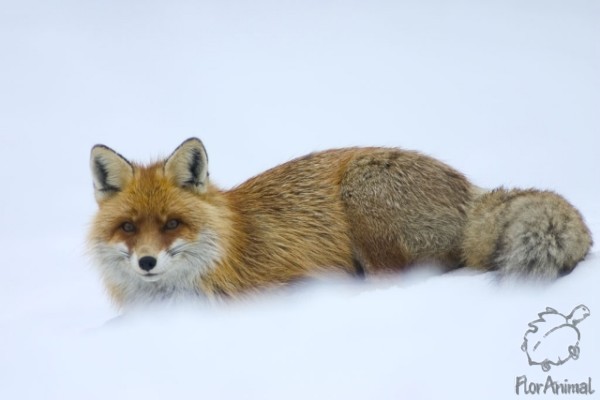 ЛИСА
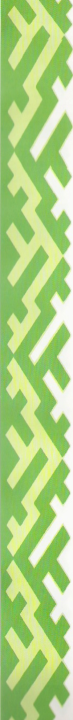 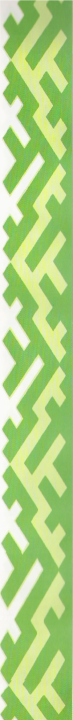 Словно ёлка, весь в иголках
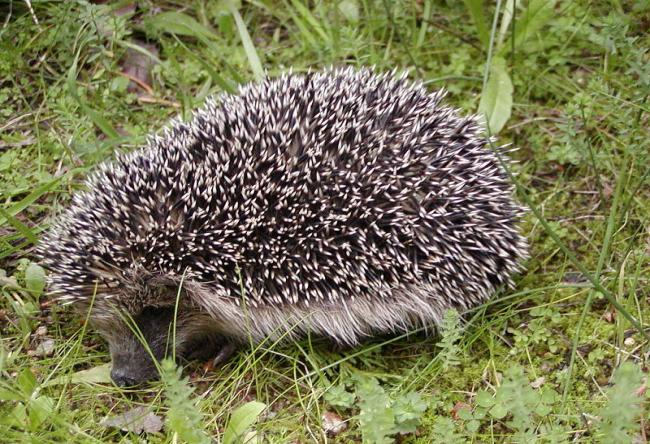 ЁЖ
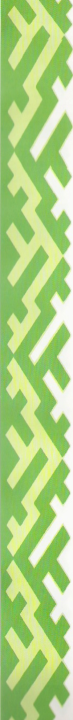 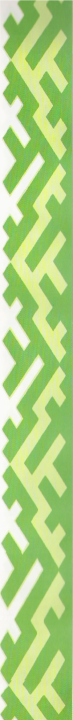 Куница
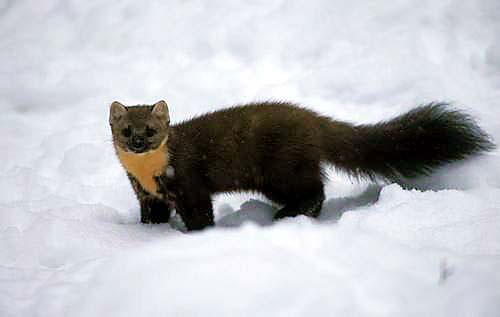 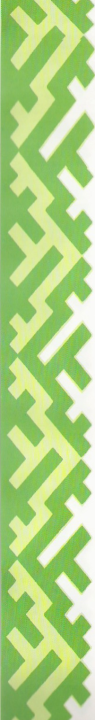 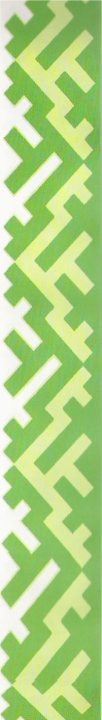 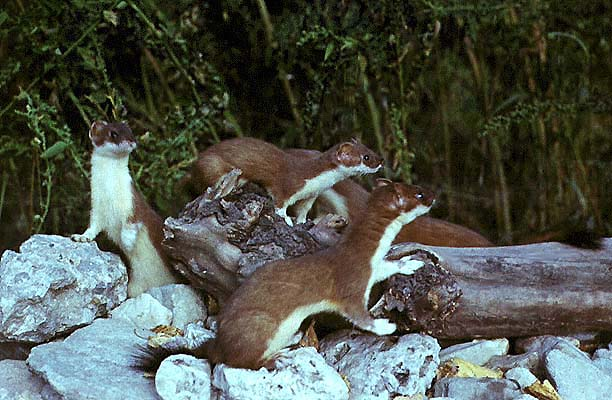 горностай
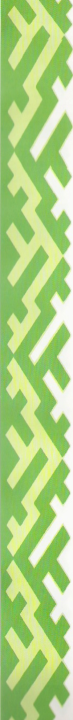 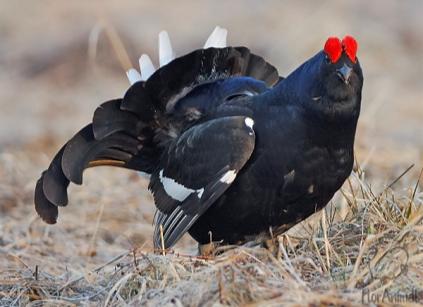 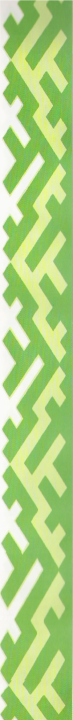 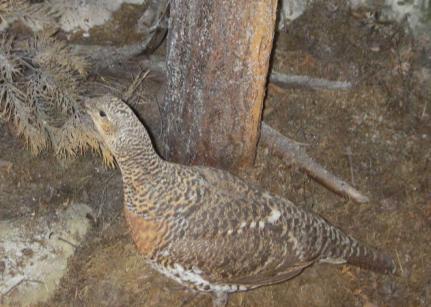 куропатка
тетерев
глухарь
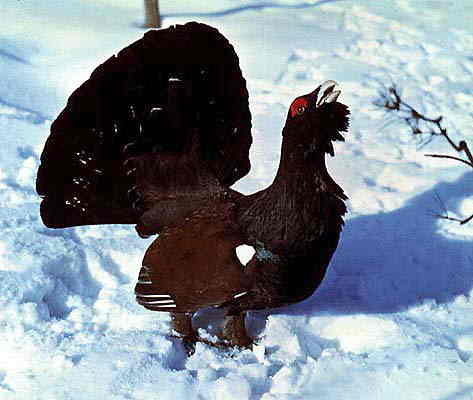 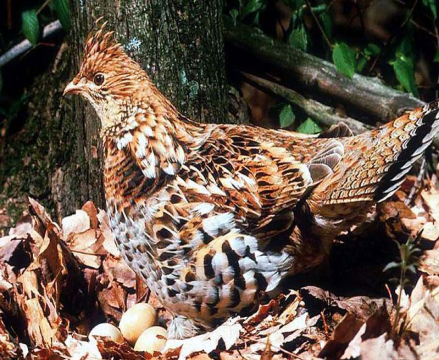 рябчик
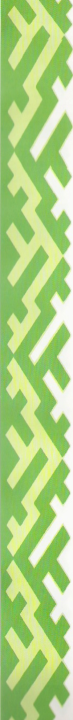 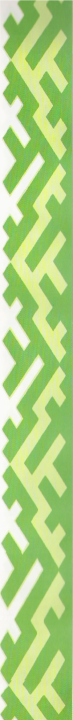 ЗЯБЛИК
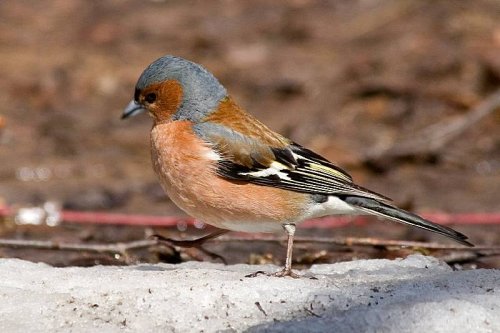 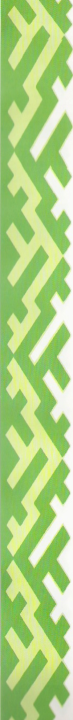 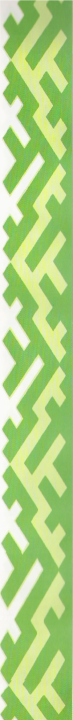 кедровка
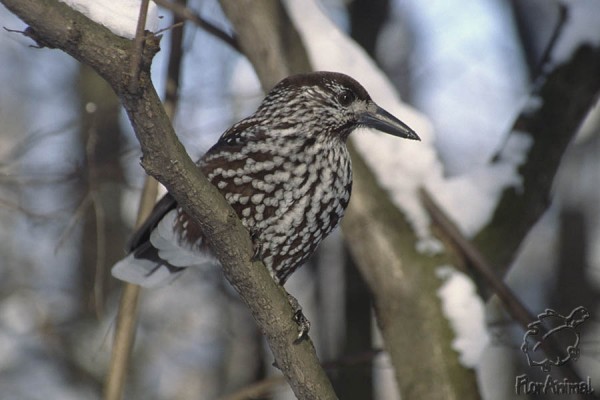 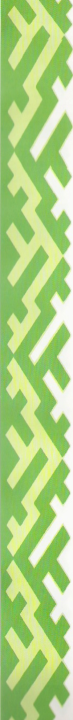 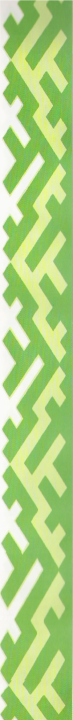 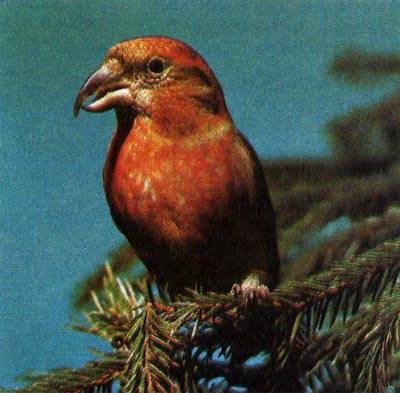 Клёст
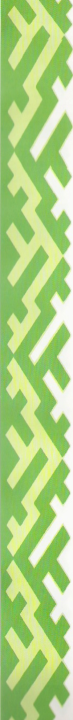 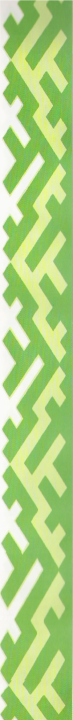 ПОПОЛЗЕНЬ
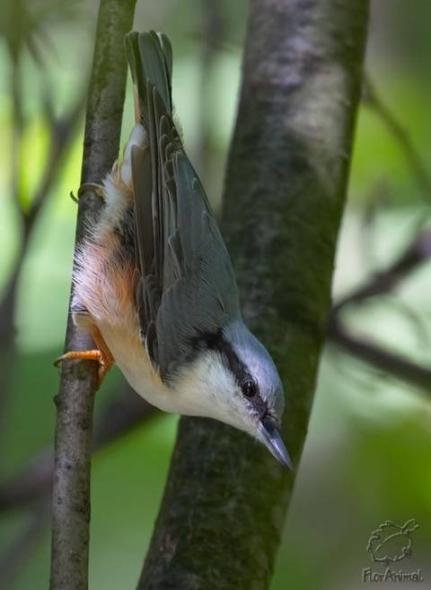 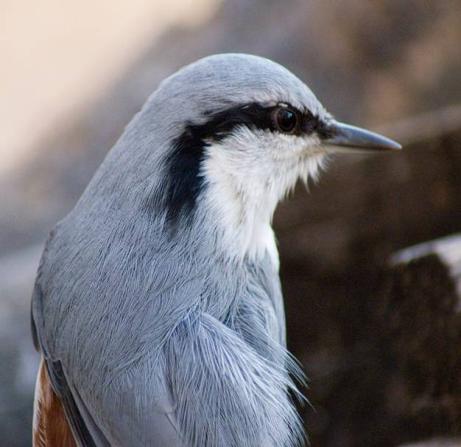 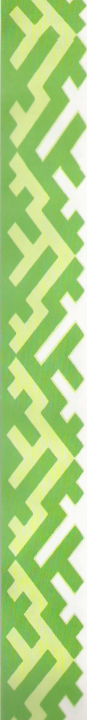 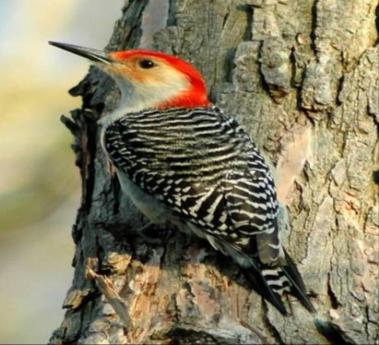 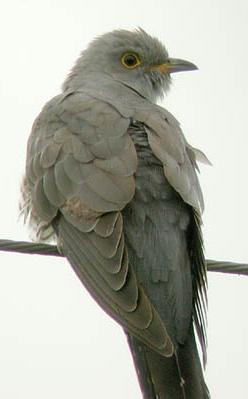 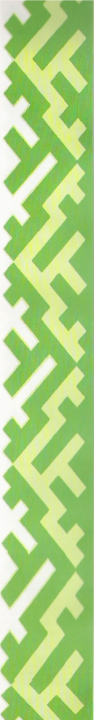 кукушка
дятел
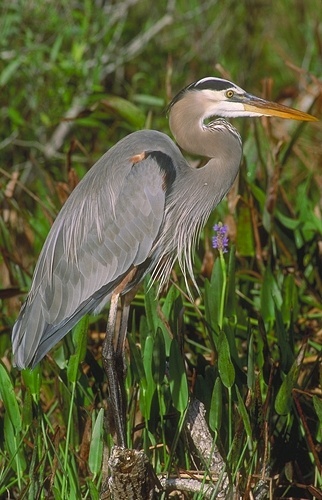 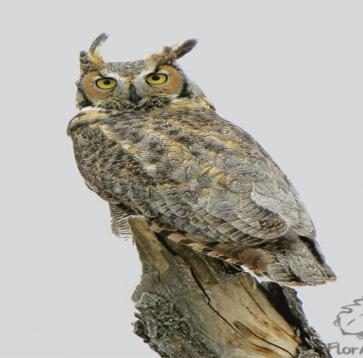 журавль
филин
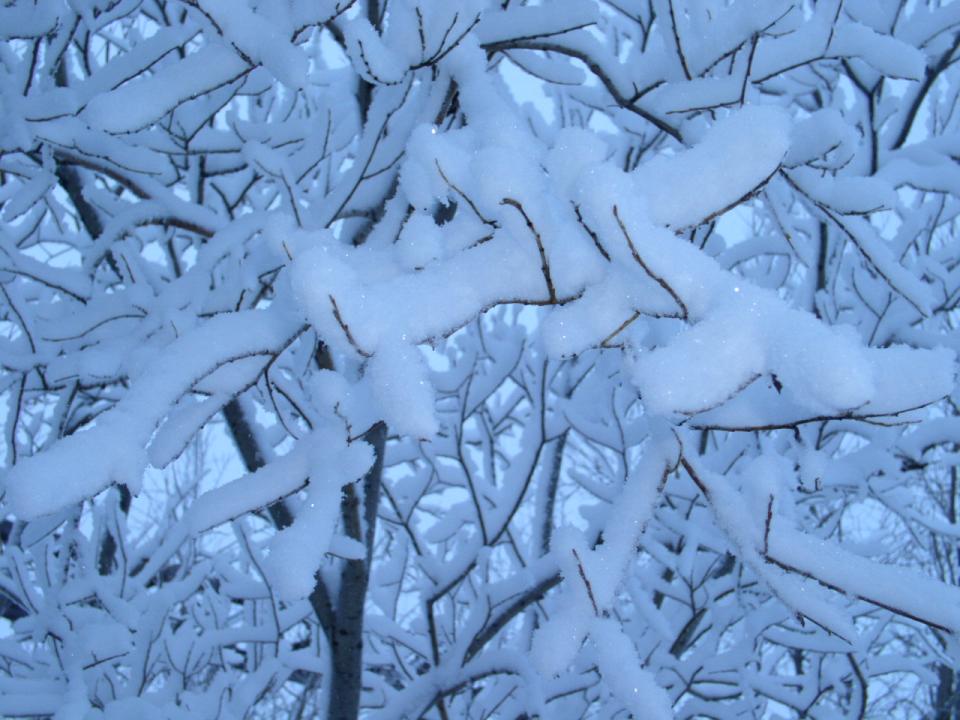 Рекордсмены
Родного края
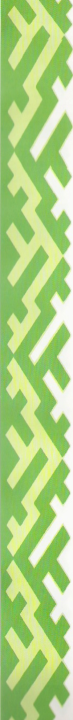 Журавли-выше всех
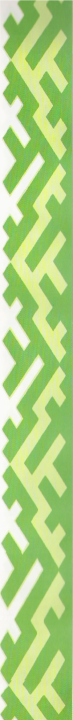 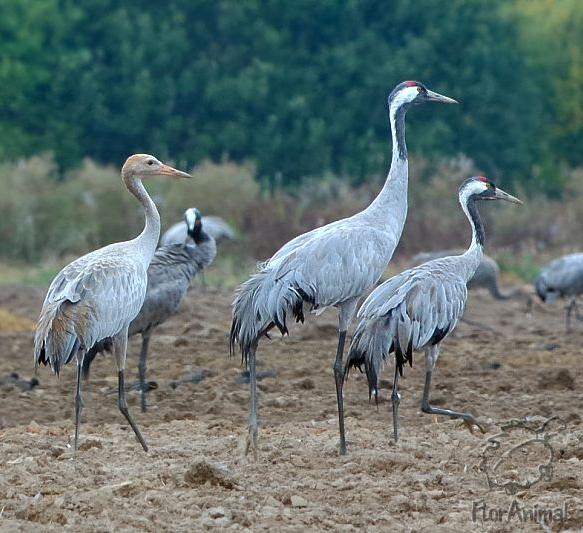 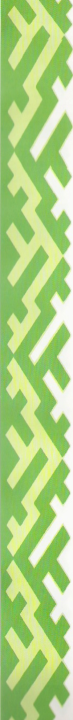 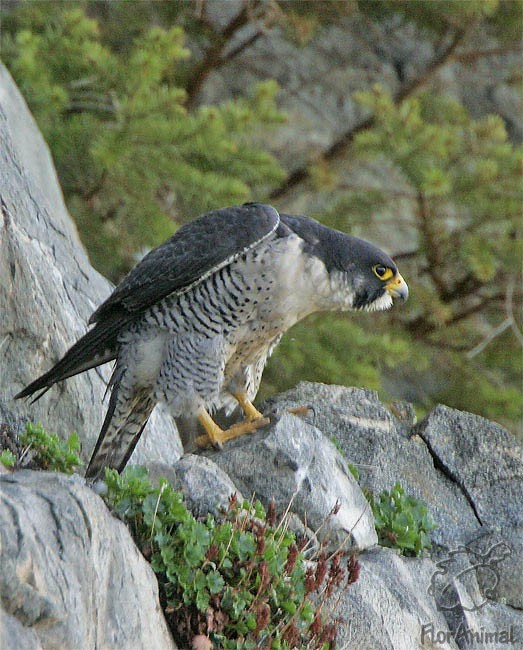 быстрее всех
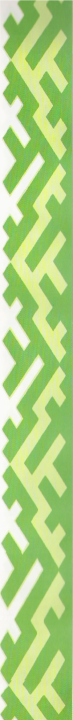 Сокол-сапсан
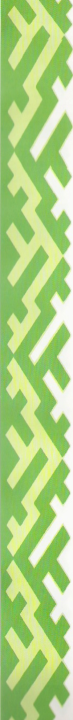 Орёл вьёт самое большое гнездо
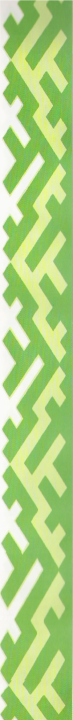 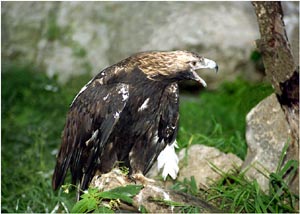 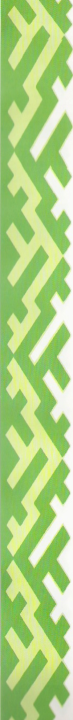 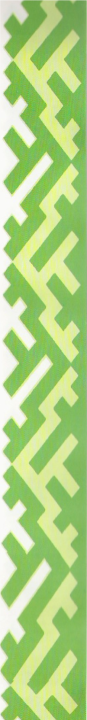 Беркут имеет самые
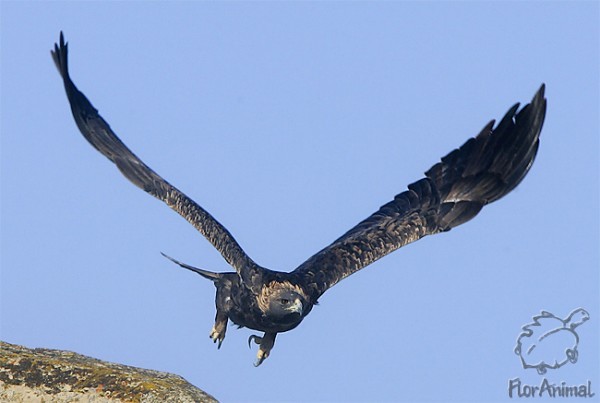 сильные и длинные 
крылья
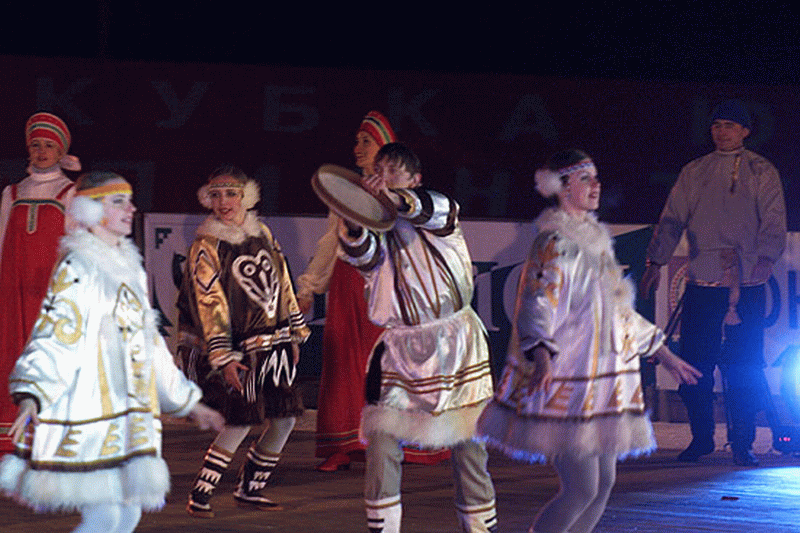 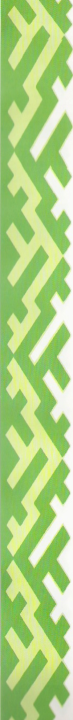 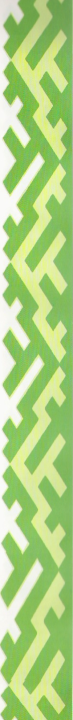 Родной  край.